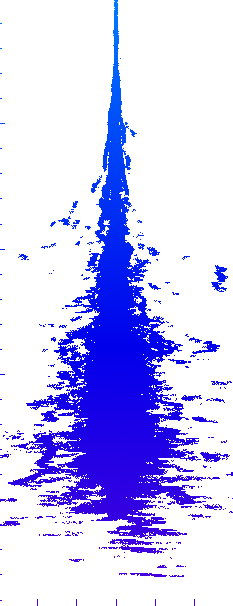 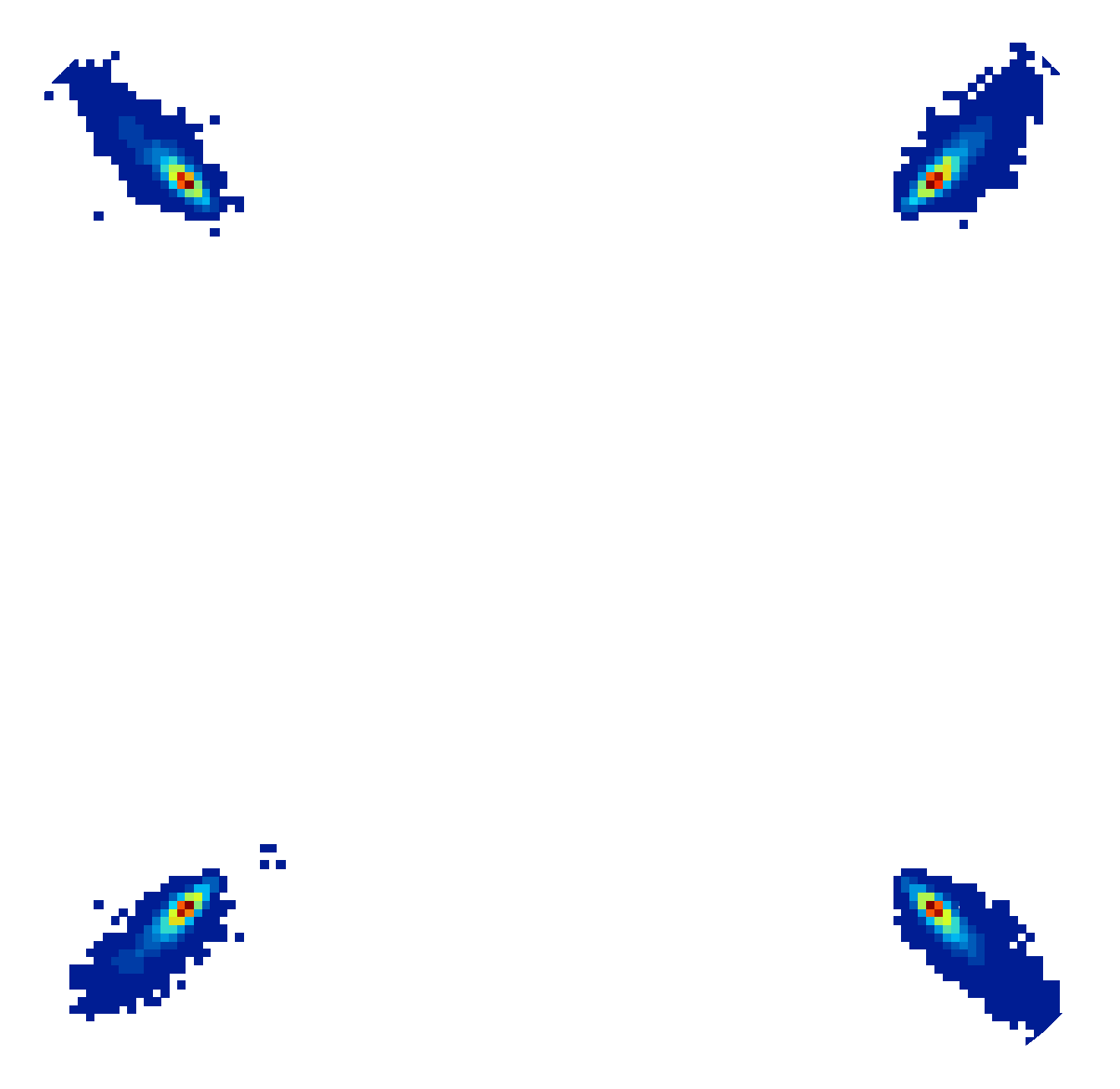 空気シャワー
各望遠鏡の焦点面イメージ
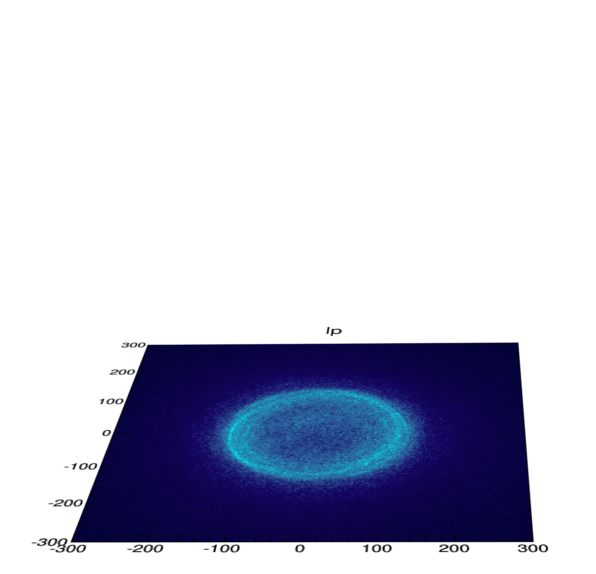 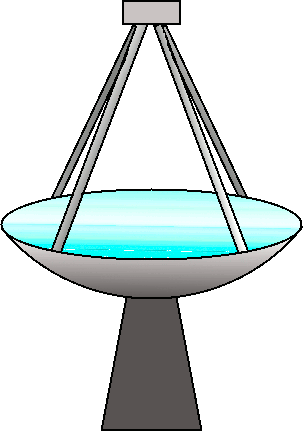 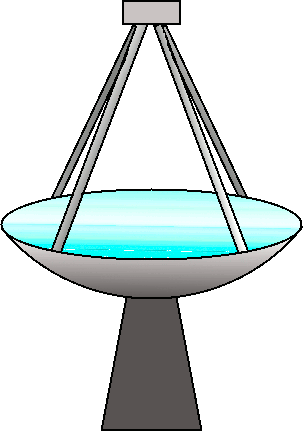 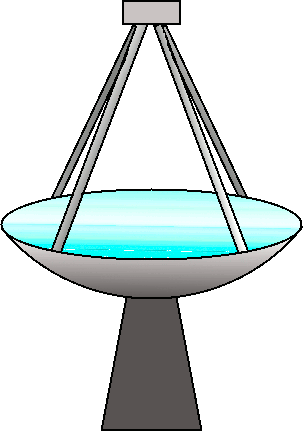 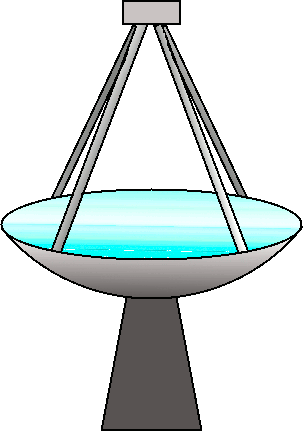 ライトプール、半径150m*
1
1
*観測高度によって少し変わる